Landwirt
Von Jannik Dietz und Marc Schröder
Inhalt
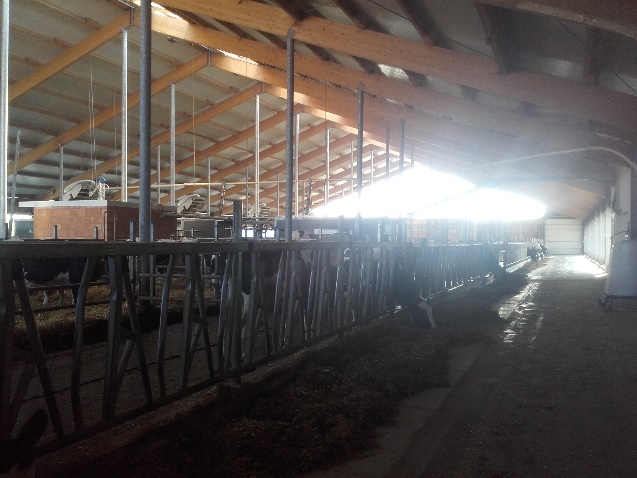 Besuchte Betriebe
Tiere
Ernte 
Berufsbild
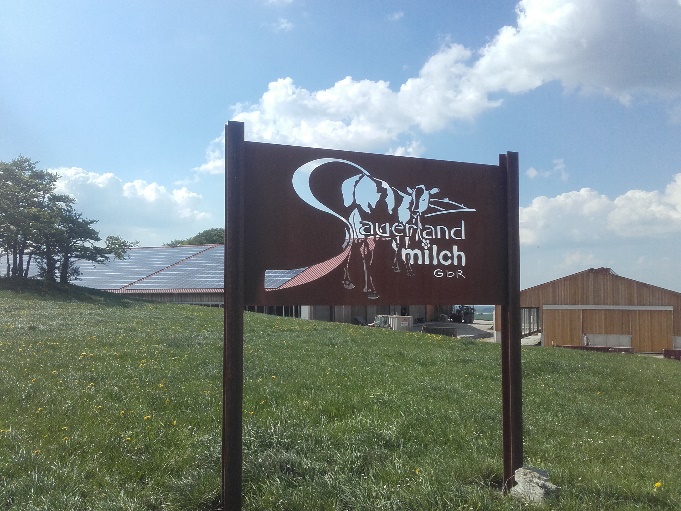 1. Betrieb: Sauerland Milch GBR
170 ha groß
2011 gegründet (als GBR)
2 Betriebsleiter + 2 Azubis
Standort Rösenbeck
Milchviehbetrieb + Biogasanlage
Tiere
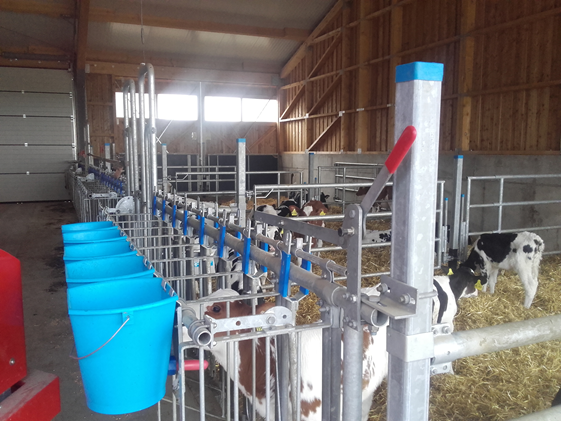 240 Kühe, 200 Rinder + Kälber
Futter: Grassilage, Maissilage, Heu, 		      Biertreber, Kraftfutter

7000 l Milch pro Tag
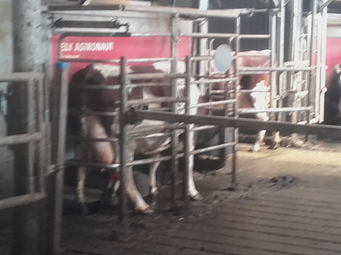 Ernte
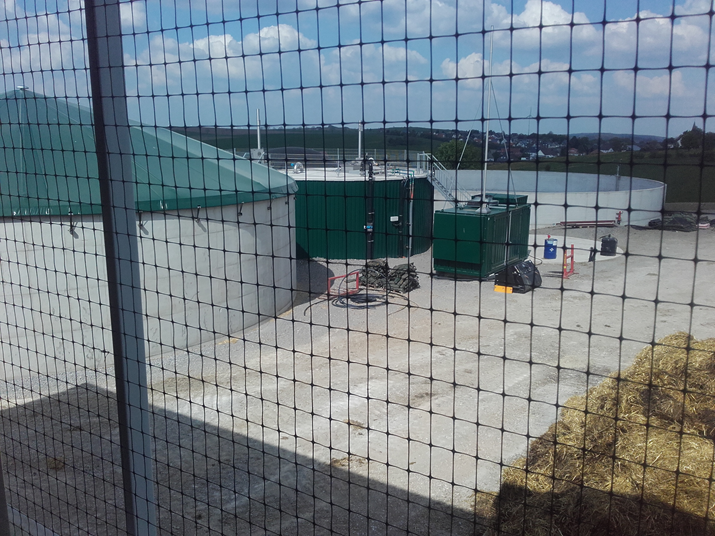 Gras, Mais, Getreide, Luzerne
zwischen  Mai und Oktober
alle 28 Tage Grasernte
1x Mais- und Getreideernte
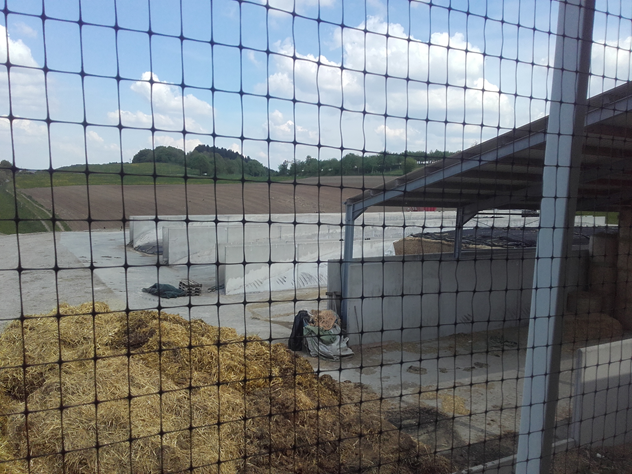 2. Betrieb: Bödefeld
Größe: 120 ha
1892 gegründet
3 Mitarbeiter
Standort Madfeld
Tiere & Nahrung
150 Kühe
Mais-/ Grassilage
Melkroboter
Ca. 4000 l Milch pro Tag produziert
Ernte
Es wird Mais, Gras, Weizen und Gerste angebaut
von Mai bis Ende Oktober wird geerntet
Grünland wird 5x pro Jahr geerntet, der Rest einmal pro Jahr
Tätigkeiten
Stallarbeit: Klauen schneiden, Tiere 			            überwachen + betreuen
Feldarbeit: 95% Maschinenarbeit wie 			  	 säen oder pflügen;		            		 5% Arbeit wie Bodenproben 			 nehmen
Büro: Abrechnungen schreiben, Anträge          	   ausarbeiten		           	  	       	
Arbeitszeiten: von 7-19 Uhr
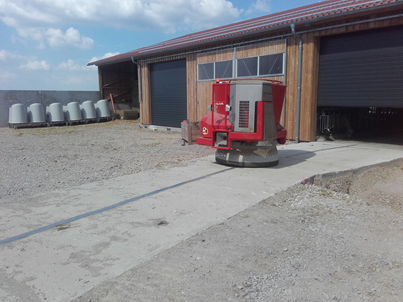 Beruf Landwirt
Schwierigkeiten: 
   - Politische + wirtschaftliche			                	Rahmenbedingungen
   - Wetter
   - Kapital und Flächenausstattung
   - teilweise lange und unvorhersehbare 	Arbeitszeiten
Ausbildung
Landwirt ist ein dreijähriger Lehrberuf
2 Jahre Betrieb + 1 Jahr Schule
Der schulische Teil findet in Soest statt
Weiterbildung in Meschede
Weiterbildung: Meister, Agraringenieur
Ausbildungsanforderungen
Disziplin
Ausdauer: manchmal hat man lange 			Arbeitstage
Man sollte die Arbeit mit Tieren und Technik mögen
Ausbildung
lernt den Umgang mit Tieren
wann man ernten muss
wie der Zustand der Pflanzen sein muss
wann man düngen muss und darf
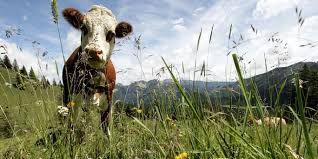 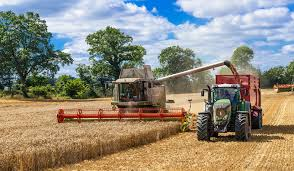